Муниципальное бюджетное дошкольное образовательное учреждение «Детский сад» Лёвушка»
101
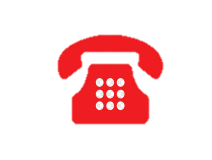 102
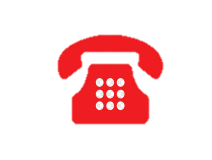 Определи машину
 в свой гараж
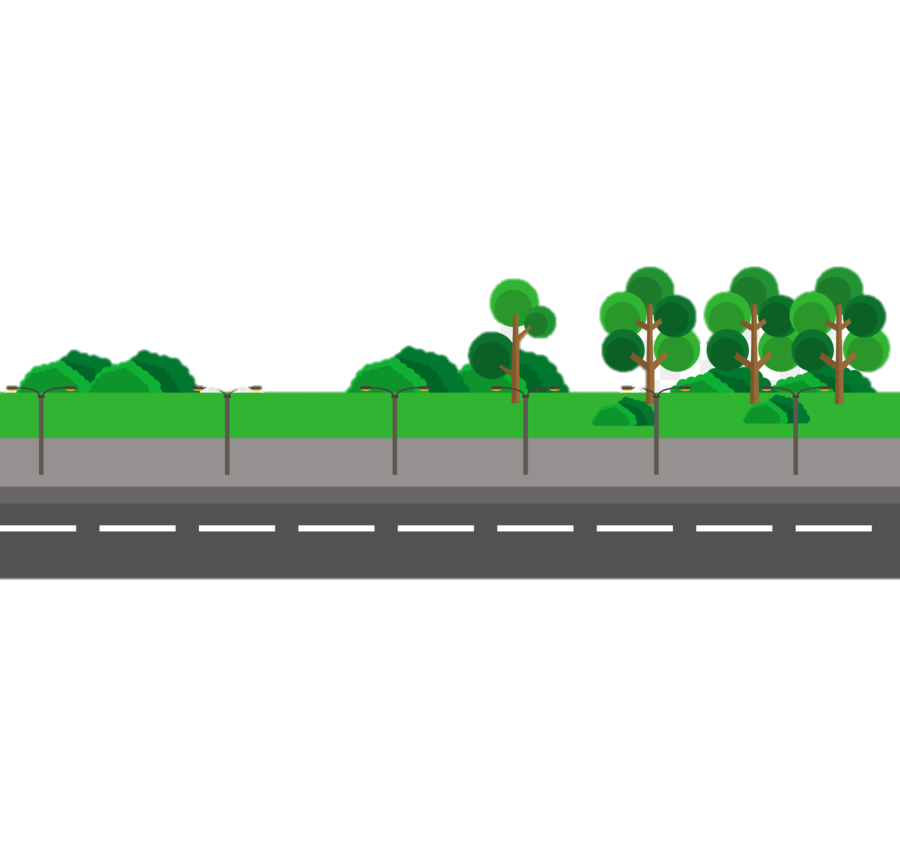 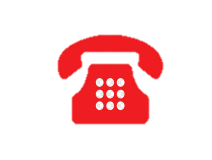 103
Подготовили: Щекотова Татьяна Юрьевна - воспитатель 1 кв. кат.                            Гудяева Надежда Геннадьевна воспитатель 1 кв. кат.
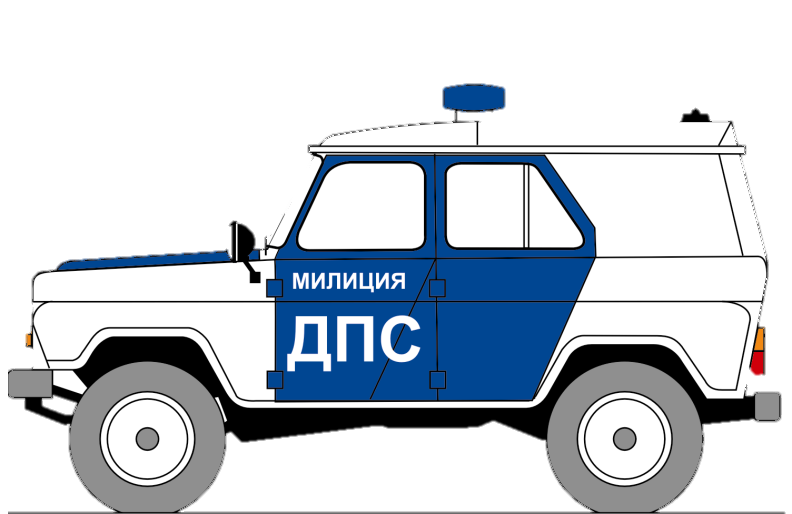 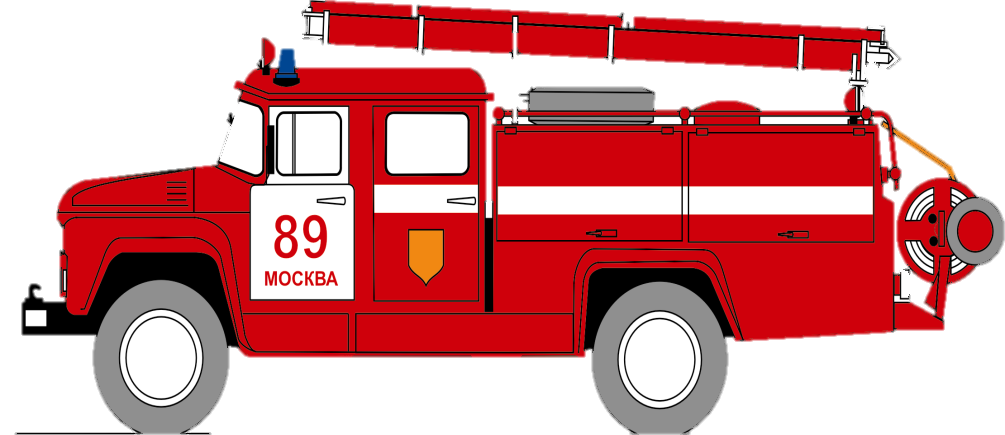 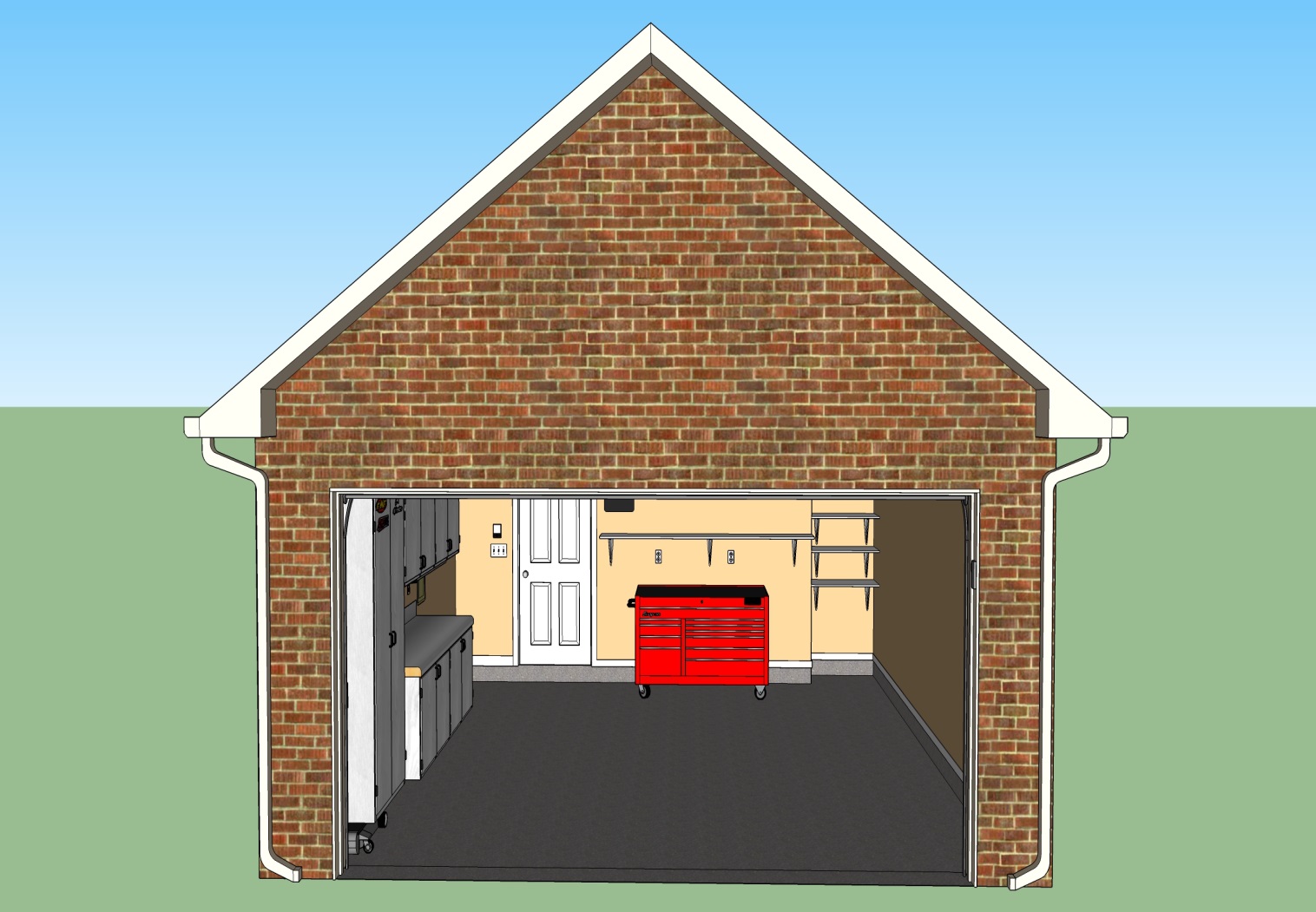 Какая машина будет стоять в гараже с номером 101?
101
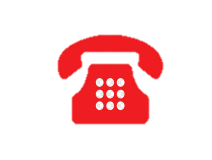 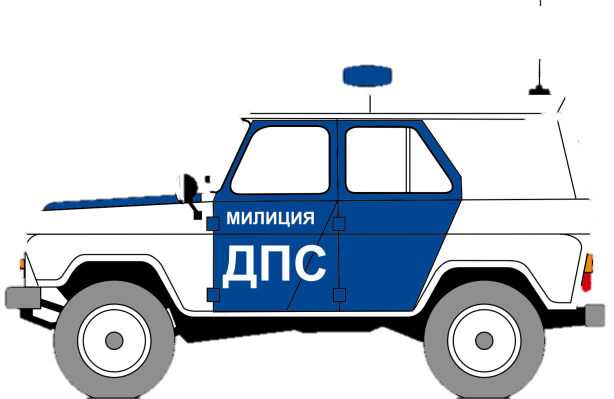 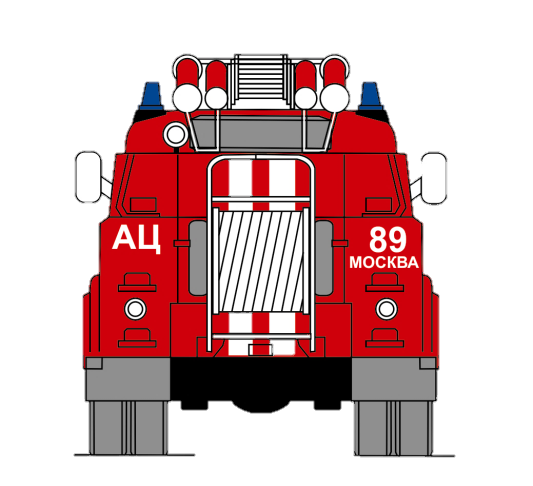 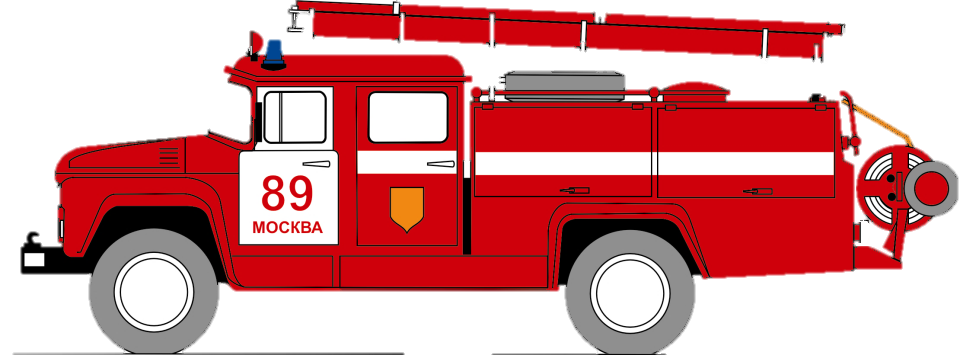 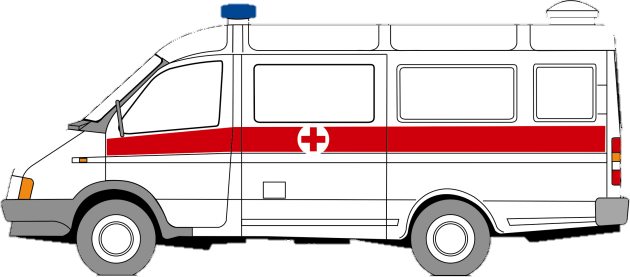 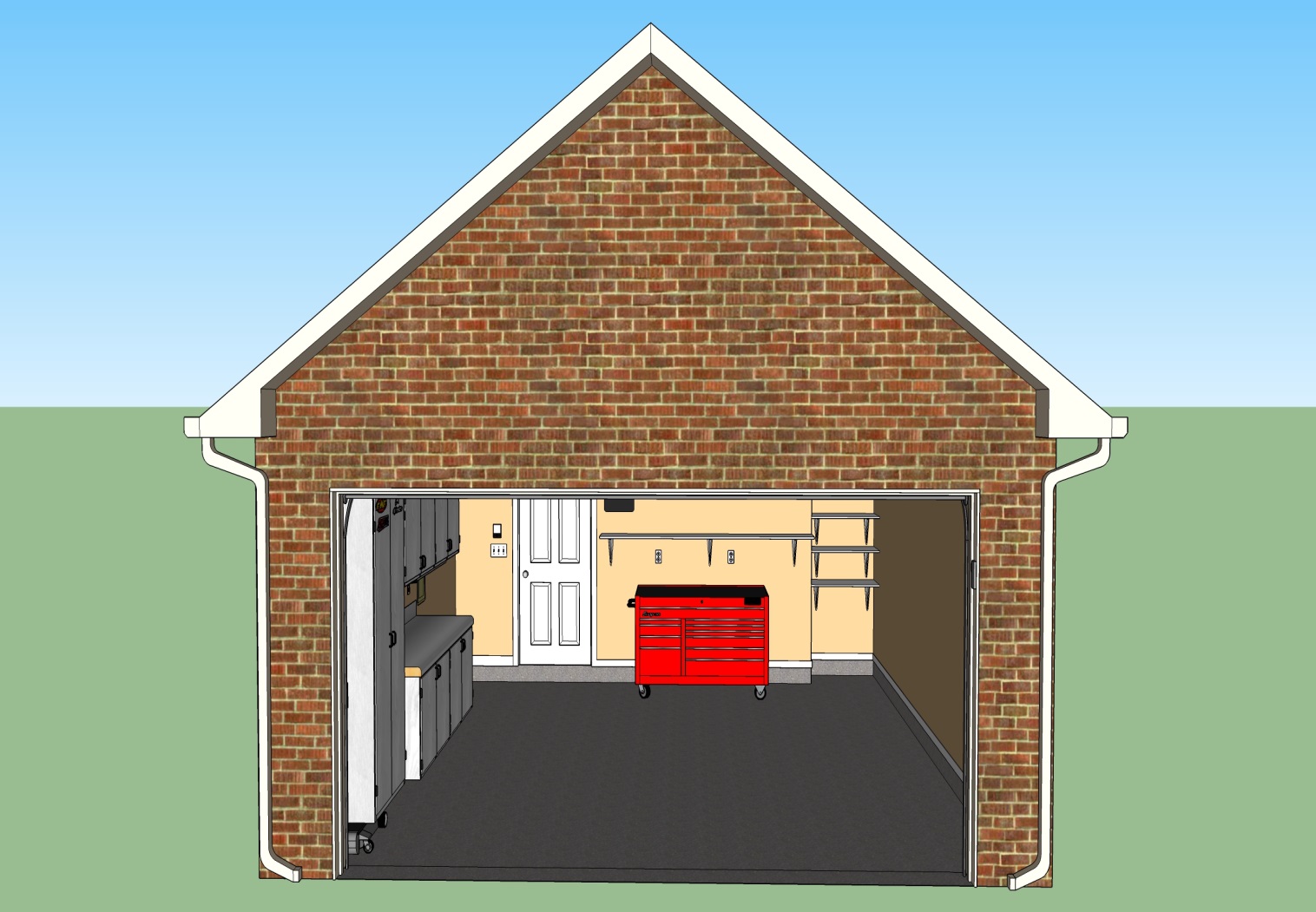 Какая машина будет стоять в гараже с номером 102?
102
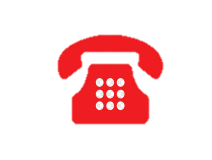 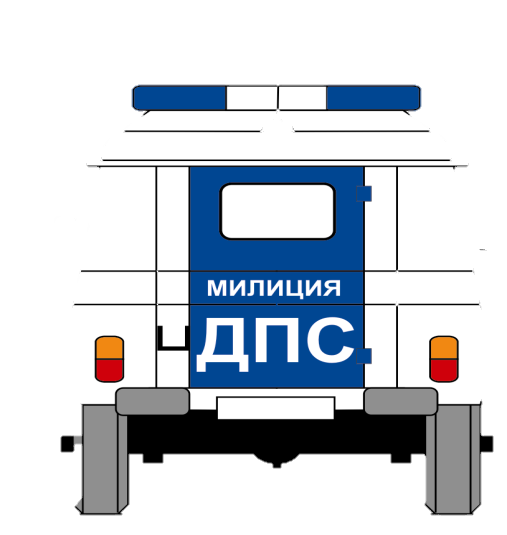 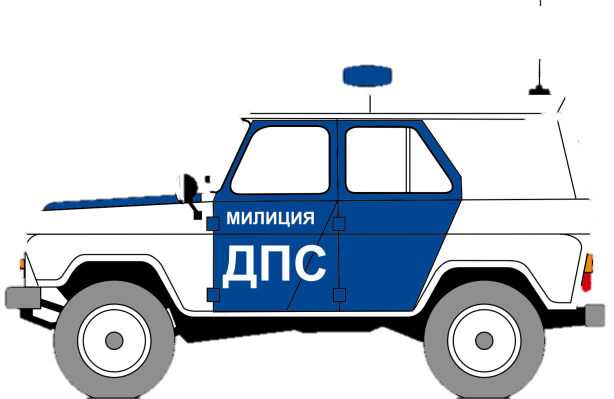 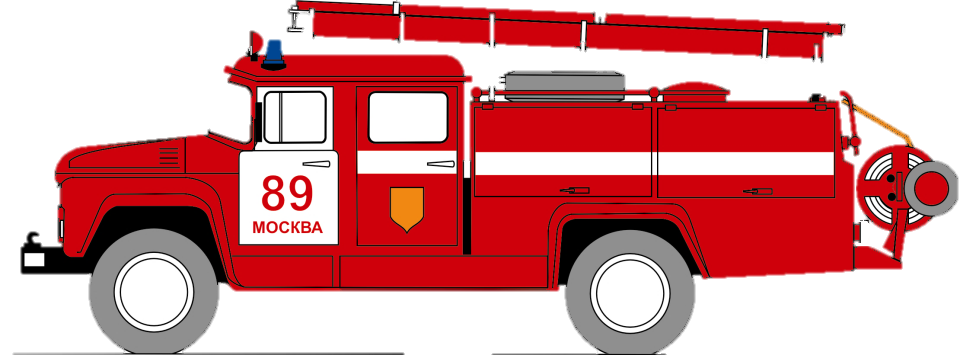 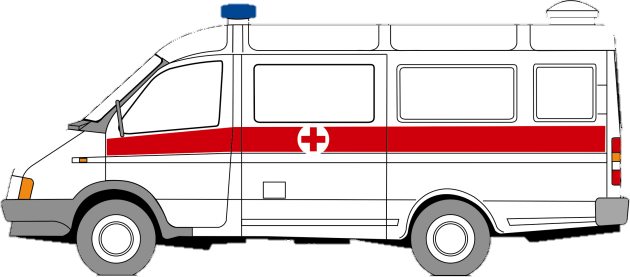 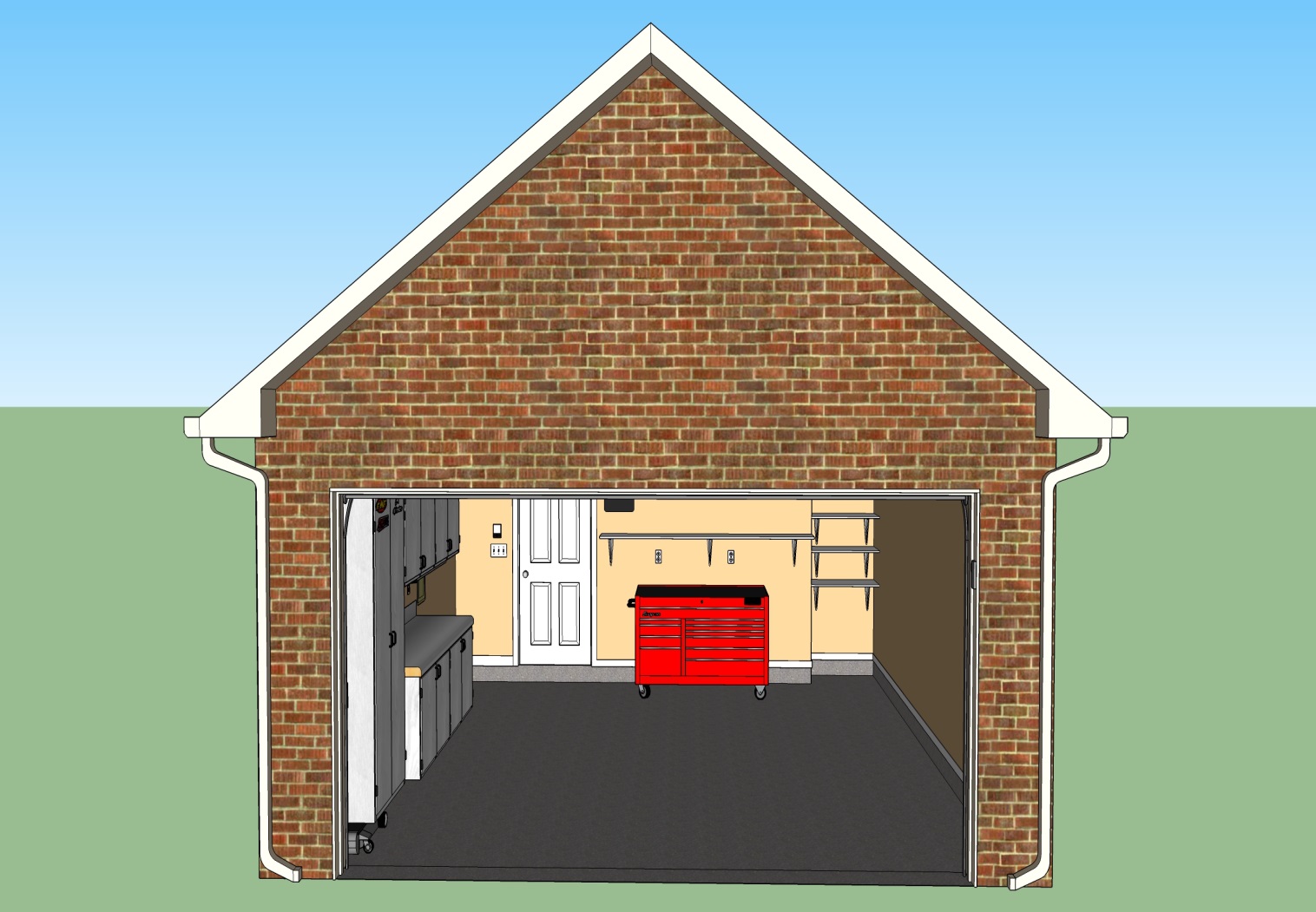 Какая машина будет стоять в гараже с номером 103?
103
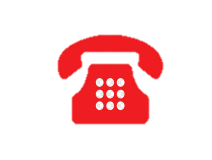 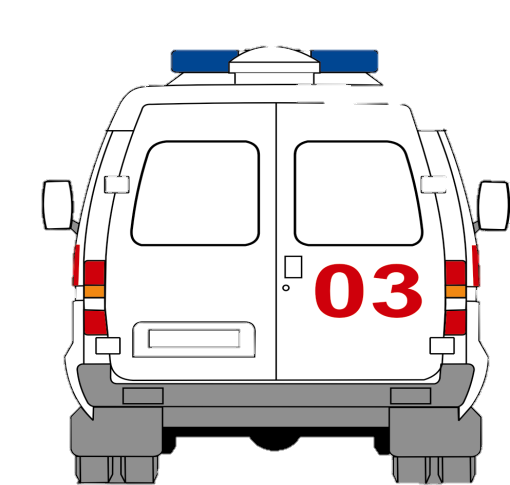 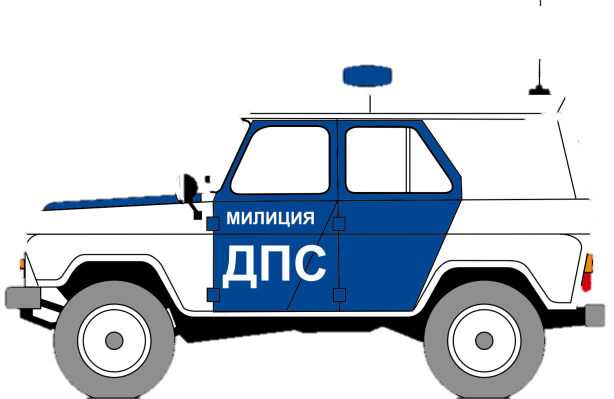 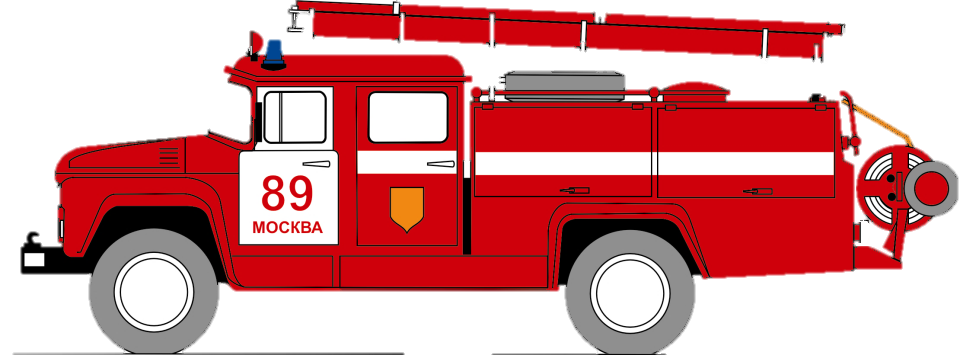 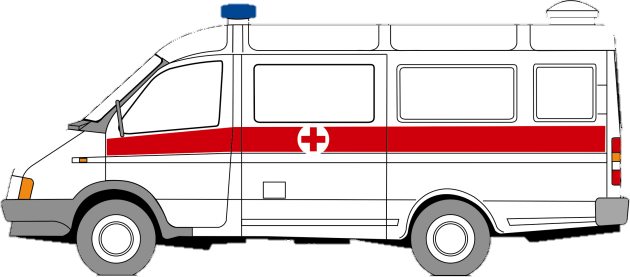 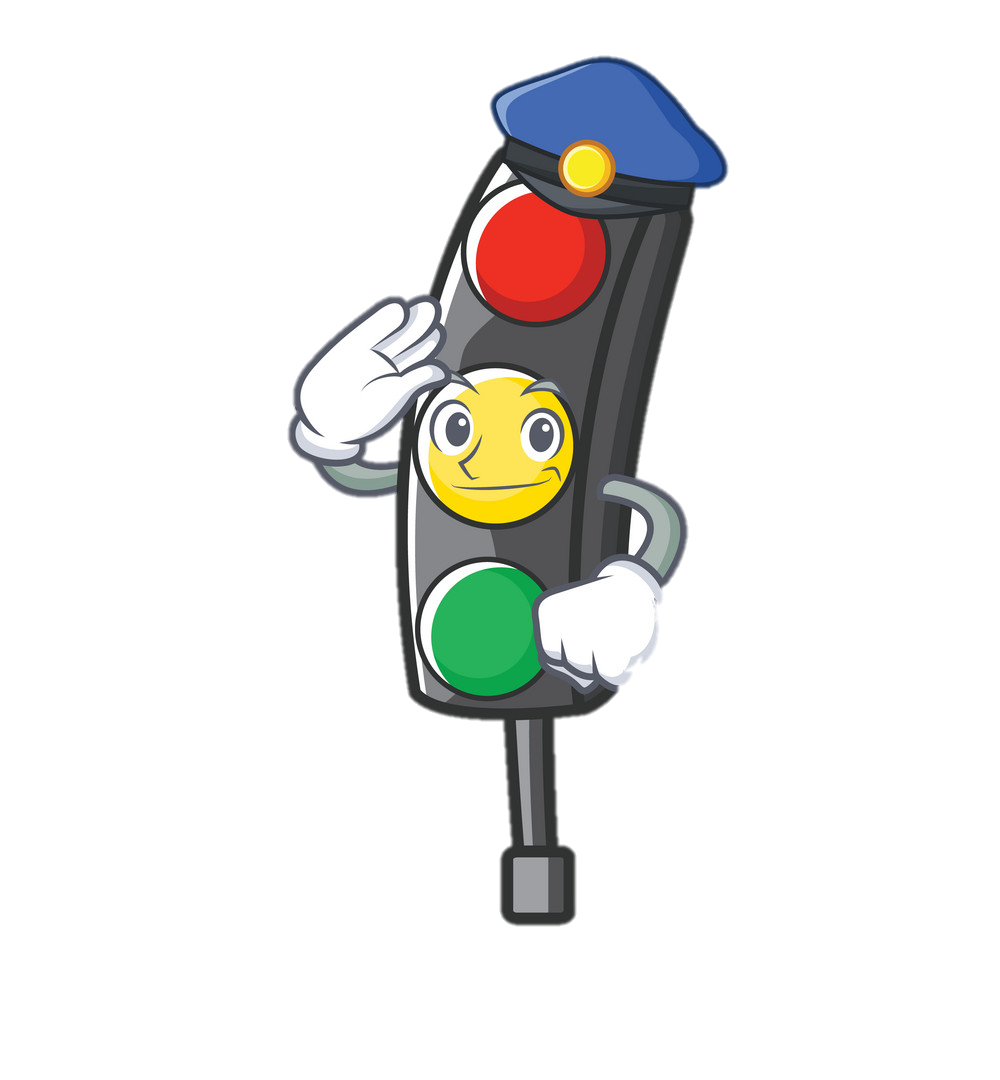 Молодец!
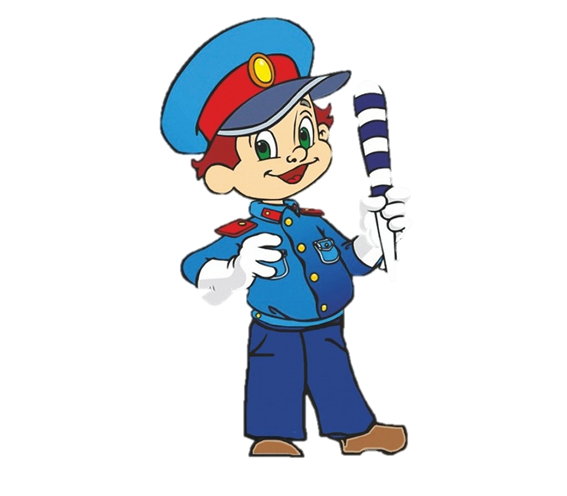